Looking Out, Looking In
Chapter Six
Language: Barrier and Bridge
Cengage Learning. Looking Out, Looking In, 15th Edition © 2016. All rights reserved.
Language Is Symbolic
Language is symbolic
Words and signs are arbitrary
Symbolic language 
Allows for more communication
Can lead to communication breakdowns
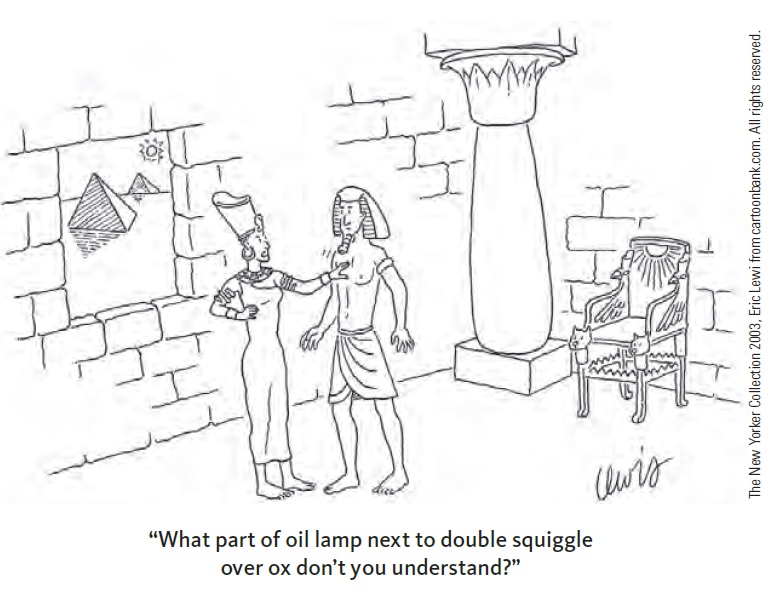 Cengage Learning. Looking Out, Looking In, 15th Edition © 2016. All rights reserved.
Understandings and Misunderstandings
Understanding words: semantic rules
Equivocation
Relative words
Static evaluation
Abstraction
Abstract language
Behavioral language
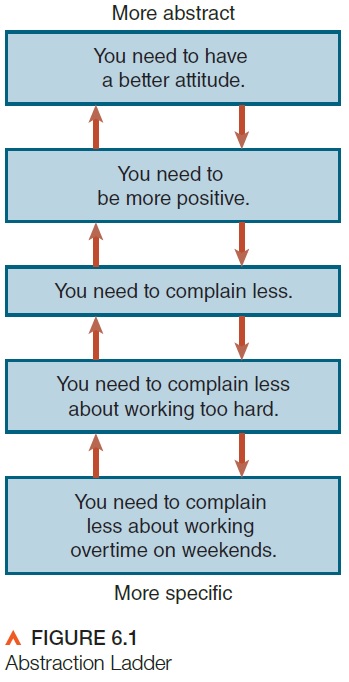 Cengage Learning. Looking Out, Looking In, 15th Edition © 2016. All rights reserved.
Understandings and Misunderstandings
Understanding structure: syntactic rules
Syntactic rules govern grammar
Co-cultures may use different (not deficient) syntactic rules
Cengage Learning. Looking Out, Looking In, 15th Edition © 2016. All rights reserved.
Understandings and Misunderstandings
Understanding context: pragmatic rules
Pragmatic rules are used to decide how to interpret messages in context
Shared by a culture
Shared by individuals in relationships
Cengage Learning. Looking Out, Looking In, 15th Edition © 2016. All rights reserved.
The Impact of Language
The impact of language
Naming and identity
Affiliation 
Convergence 
Divergence 
Power and politeness
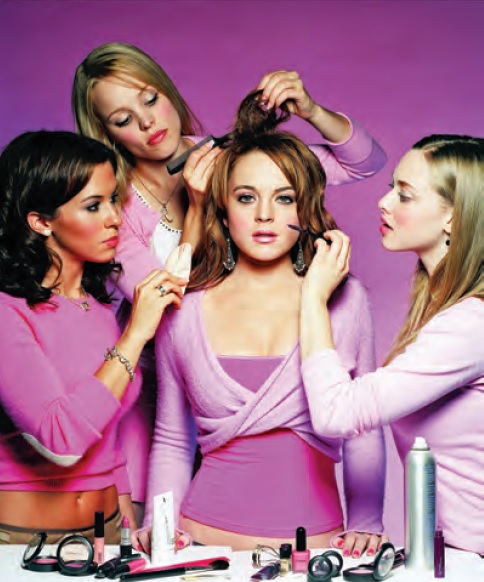 Cengage Learning. Looking Out, Looking In, 15th Edition © 2016. All rights reserved.
The Impact of Language
Disruptive language	
Fact-opinion confusion
Fact-inference confusion
Emotive language
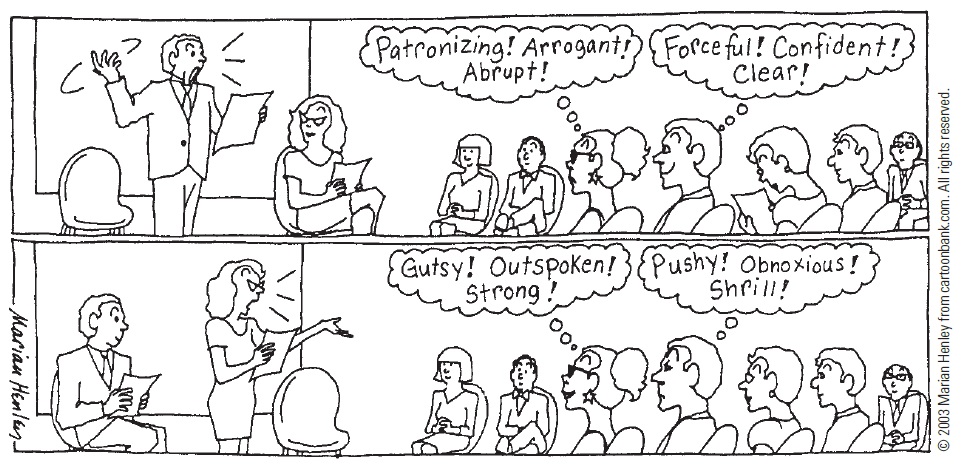 Cengage Learning. Looking Out, Looking In, 15th Edition © 2016. All rights reserved.
The Impact of Language
The language of responsibility
“It” statements
“But” statements
“I” and “you” language
“We” language
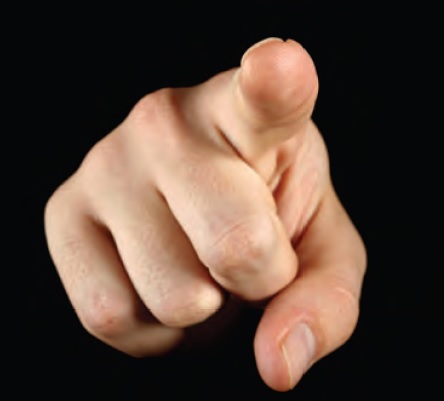 Cengage Learning. Looking Out, Looking In, 15th Edition © 2016. All rights reserved.
Gender and Language
Gender affects language:
Content
Reasons for communicating
Conversational style
Cengage Learning. Looking Out, Looking In, 15th Edition © 2016. All rights reserved.
Gender and Language
Nongender variables:
Social philosophy
Speaker orientation (competitive or cooperative)
Occupation 
Gender role
Cengage Learning. Looking Out, Looking In, 15th Edition © 2016. All rights reserved.
Culture and Language
Verbal communication styles
Direct and indirect
Low-context and high-context cultures
Elaborate and succinct
Formal and informal
Cengage Learning. Looking Out, Looking In, 15th Edition © 2016. All rights reserved.
Culture and Language
Language and worldview
Linguistic relativity: the worldview of a culture is shaped and reflected by the language its members speak
Sapir-Whorf hypothesis
Cengage Learning. Looking Out, Looking In, 15th Edition © 2016. All rights reserved.